Appointing Headteachers
Joint Education Team
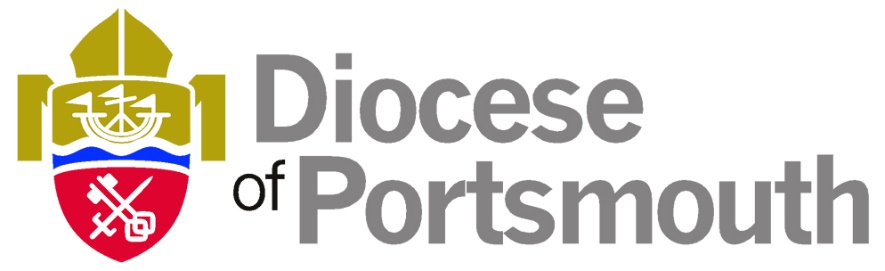 GOOD PRACTICE IN APPOINTING A HEADTEACHER IN CHURCH of ENGLAND SCHOOLS
Advice to Governing Bodies
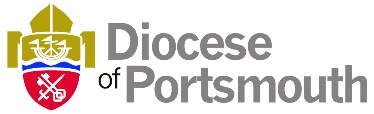 THE GOVERNING BODY OF A CHURCH SCHOOL RELY ON THE HEADTEACHER TO:
Deliver the School Improvement Plan and policies agreed by the Governing Body
Develop, sustain, reflect the Christian ethos
Provide best possible education to meet the needs of all learners
Maintain a safe and stimulating environment
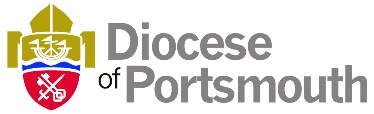 UNDERSTANDING OF CHRISTIAN LEADERSHIP
Model the leadership of Jesus
Servant leader with deep moral purpose
Puts needs of others above selfish needs
Requires sensitivity to needs / feelings of pupils, staff and parents
Prayer sustains Christian leadership
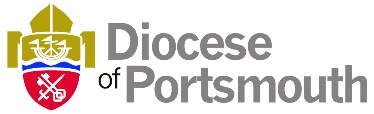 BASED ON PRAYERFUL SERVANT MODEL
Not sign of weakness or lacking in dynamism
Christian leadership should be clear, focused and energetic
Focused on gospel values as reflected in ethos statement and policies
Encourage all staff to give their best in the service of pupils
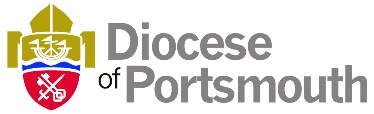 VOLUNTARY AIDED SCHOOLS
May discriminate in favour of candidates who can demonstrate a positive commitment to the Christian faith
Governing Body to decide how they will use this right in person specification
Make clear in advertising, job and person specifications
The school’s ethos statement should form part of the information pack
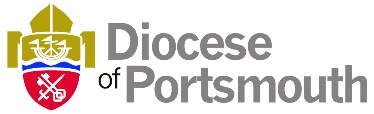 DEFINING LEVEL OF CHRISTIAN COMMITMENT
The Governing Body need a shared view
A communicant member of C of E?
A practising Christian / Anglican preferred?
A member of church in membership of Churches Together. www.cte.org.uk ?
Can articulate a philosophy for church school education
Can provide spiritual leadership
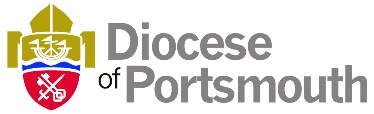 GB NEEDS TO BE CLEAR HOW THEY DEFINE CHRISTIAN COMMITMENT
The Governing Body need confidence to demand the type and level of commitment required to promote the church foundation and comply with the Trust Deed, Vision and Mission Statement of the school.
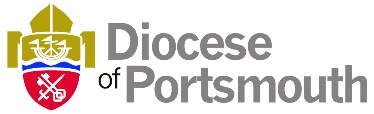 CHRISTIAN COMMITMENT REFERENCE
The Governing Body can ask for an extra Christian commitment referee and a statement as to why the applicant is applying to lead a church school.
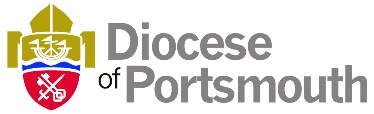 VOLUNTARY CONTROLLED SCHOOLS
Not able to discriminate in favour of candidates who have active Christian faith
Can be required to support, uphold and sustain the Christian character of the school, promote church foundation and uphold Trust Deed
Questions to explore this can be asked at interview
Ethos statement should be part of information pack
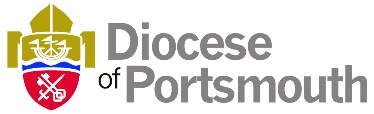 WHOLE GOVERNING BODY MEETING TO CONFIRM APPOINTMENT PROCESS
Engage advice from Diocesan and Local Authority representatives
Consider alternative leadership models and
Type of leadership needed, short, medium and long term
Decide on the Salary Range (ISR) for the post
Consider what training is needed by governors / panel (including Safer Recruitment)
Decide whether to use a recruitment service
Delegate appointment process to appointment panel (3-5)
Named reserved members
Foundation governors must be represented
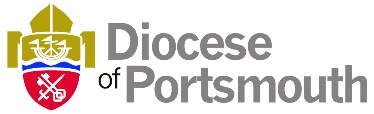 NEEDS ANALYSIS EXERCISE
Conduct a needs analysis exercise:
Ethos statement, mission statement and Christian values
Local Authority categorisation
Latest inspection reports
Curriculum and teaching
Financial situation
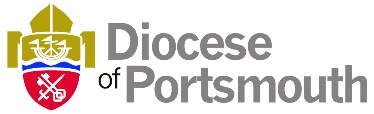 NEEDS ANALYSIS (cont.)
Staffing and staff development
Buildings, facilities and resources
Relationships with parish and community
School improvement plan
Current key tasks of Headteacher / school
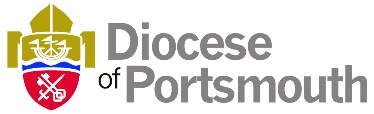 NPQH REQUIREMENTS
With effect from 8 February 2012 the requirement to hold NPQH before taking up a Headteacher post was withdrawn.
Governing bodies can still make the NPQH qualification a requirement within the person specification if they wish.
A sensible solution might be to require applicants to have evidence of successful further professional leadership development, e.g. NPQH, masters or other post graduate course. All other candidates must have graduated before the post can be offered to them. (In effect it would be very risky to short list any applicant who does not have the NPQH qualification).
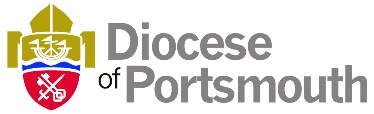 CHILD PROTECTION
Local Authority procedures and guidance for enhanced DBS checks
Requirement for appointment panel to have governor who has undertaken and passed safer recruitment training.
Ensure when existing Headteacher leaves there will be a DSL (Designated Safeguarding Lead) trained person in school.
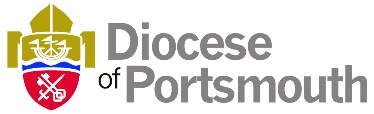 CONFIDENTIALITY
Essential to maintain throughout
All discussions of long / short listing, interview must remain confidential
Appointments are a corporate responsibility
Public announcements only to be made once candidate has accepted and references checked
Out of courtesy, the successful candidate’s current school is usually contacted to discuss timing of announcements
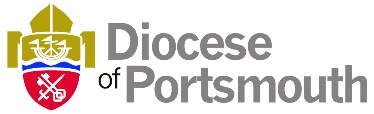 WHOLE GOVERNING BODY MEETING TO RATIFY DECISION OF APPOINTMENT PANEL
Same day / evening as process completes
Panel report process as fair and rigorous, confirmed by Diocese and Local Authority, and report decision
Governing Body confirm decision to appoint or not to appoint
No discussion of candidates
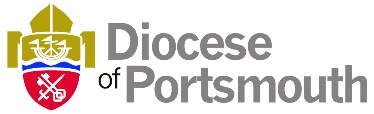